Update on Copernicus
Agenda item: 12 
Dr. Reinhard Schulte-Braucks 
European Commission  - Head Copernicus Infrastructures
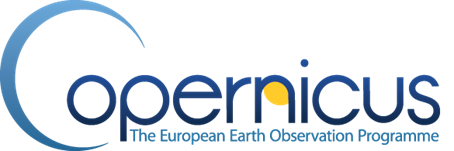 Copernicus strategy
A source of information for policymakers, scientists, business and the public at large
A European response to global needs
to manage the environment,
to mitigate the effects of climate change and 
to ensure civil security
A user-driven programme of services
An integrated Earth Observation system (combining space-based and in-situ data with Earth System Models, delivered to users by 6 service providers)
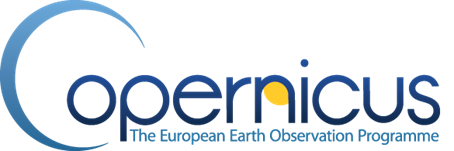 2
Copernicus services
Services monitoring Earth systems
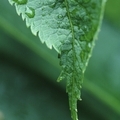 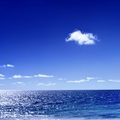 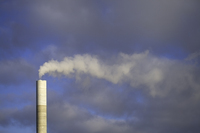 Atmosphere Monitoring
Land Monitoring
Marine Monitoring
Horizontal services
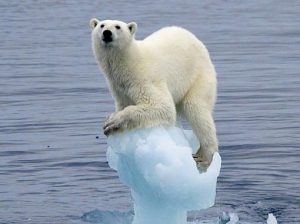 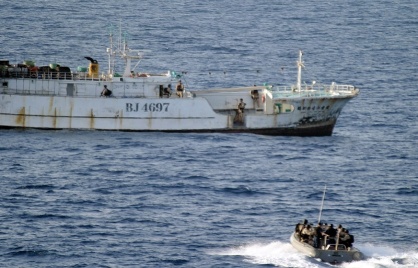 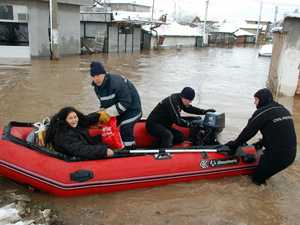 Emergency Management
Security
Climate Change
Output: Value-Added Information
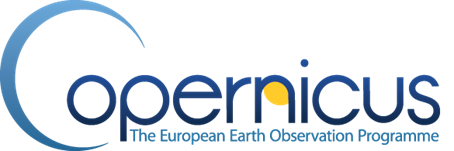 3
Copernicus space infrastructure
Sentinels
Five EO missions developed specifically for Copernicus
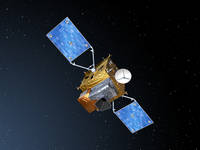 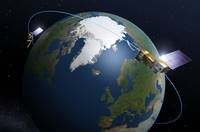 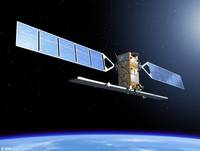 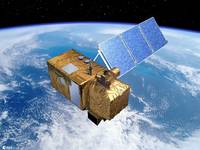 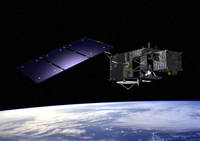 AND
      High Precision Ocean
      Altimetry (HPOA) mission
PLUS
Contributing Missions
Third party EO missions offering their data to Copernicus  (EU/ESA MSs, EUMETSAT, commercial, international)
Sentinel-3
Sentinel-4
Sentinel-5
Sentinel-2
Sentinel 1
Sentinel-6 = Jason-CS
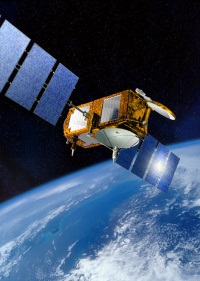 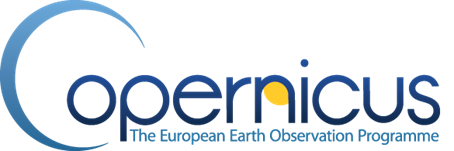 4
Copernicus space infrastructure
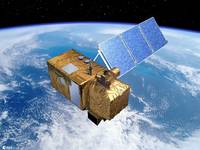 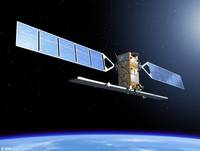 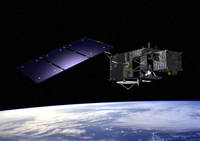 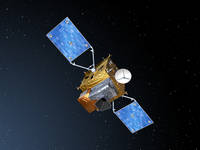 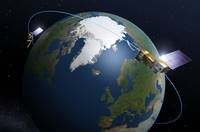 Jaon-CS
5
Copernicus Deployment Schedule
6
Copernicus
Thank you for your attention 


Reinhard.Schulte-Braucks@ec.europa.eu


Website: http://copernicus.eu
Facebook: CopernicusEU
Twitter: @Copernicus EU
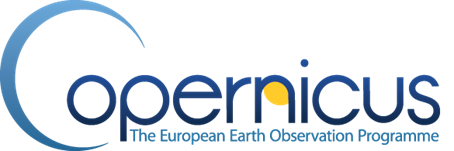 7